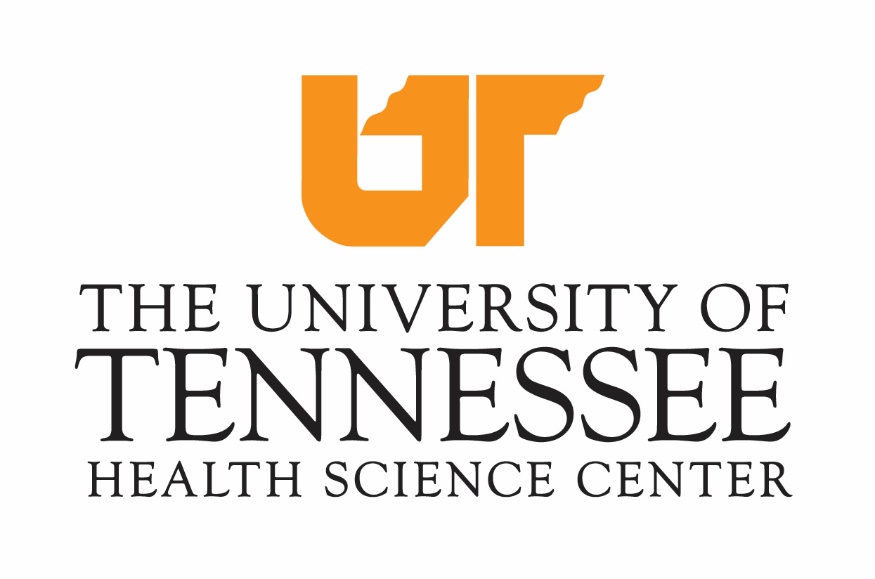 1
FY 2023 Budget Proposal
Presented to the 
Campus-Wide Business Managers
May 19, 2022
Total Revenue
Sales & Svc
Sponsored Programs
millions
Gifts
General Operating
2
May 17, 2022
FY 2021 All Funds Expenditures
3
May 17, 2022
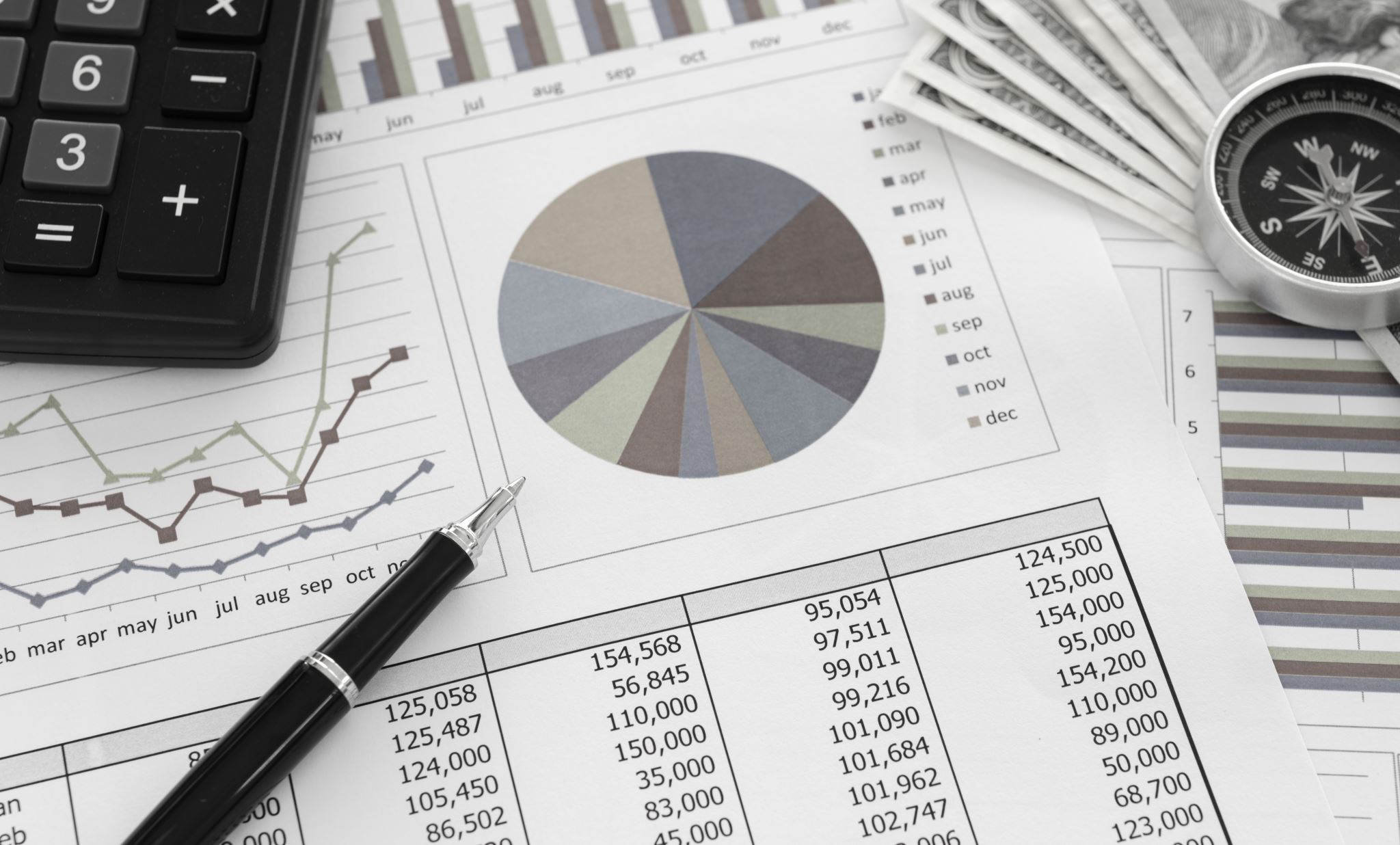 FY 2022 Proposed Budget
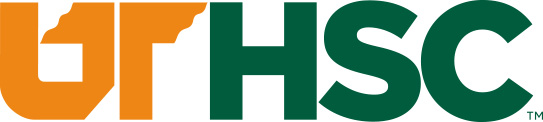 4
May 17, 2022
General Operating Fund Revenue Increases
5
May 17, 2022
Special  state Initiatives
NOTE – these special initiatives will be included in Restricted Funds, not the General Operating Budget.
6
Total General Operating
F&A Recoveries
Tuition & Fees
millions
State Appropriations
7
May 17, 2022
Proposed Budget IncrementsSalary Actions
8
May 17, 2022
Proposed Budget IncrementsAcademic Program Support
Under review/may change
9
May 17, 2022
Proposed Budget IncrementsInfrastructure
10
May 17, 2022
Proposed Budget Summary
11
May 17, 2022
Total Revenue
$676.4m
Sales & Svc
$354.5m
Sponsored Programs
millions
Gifts
General Operating
12
May 17, 2022
13
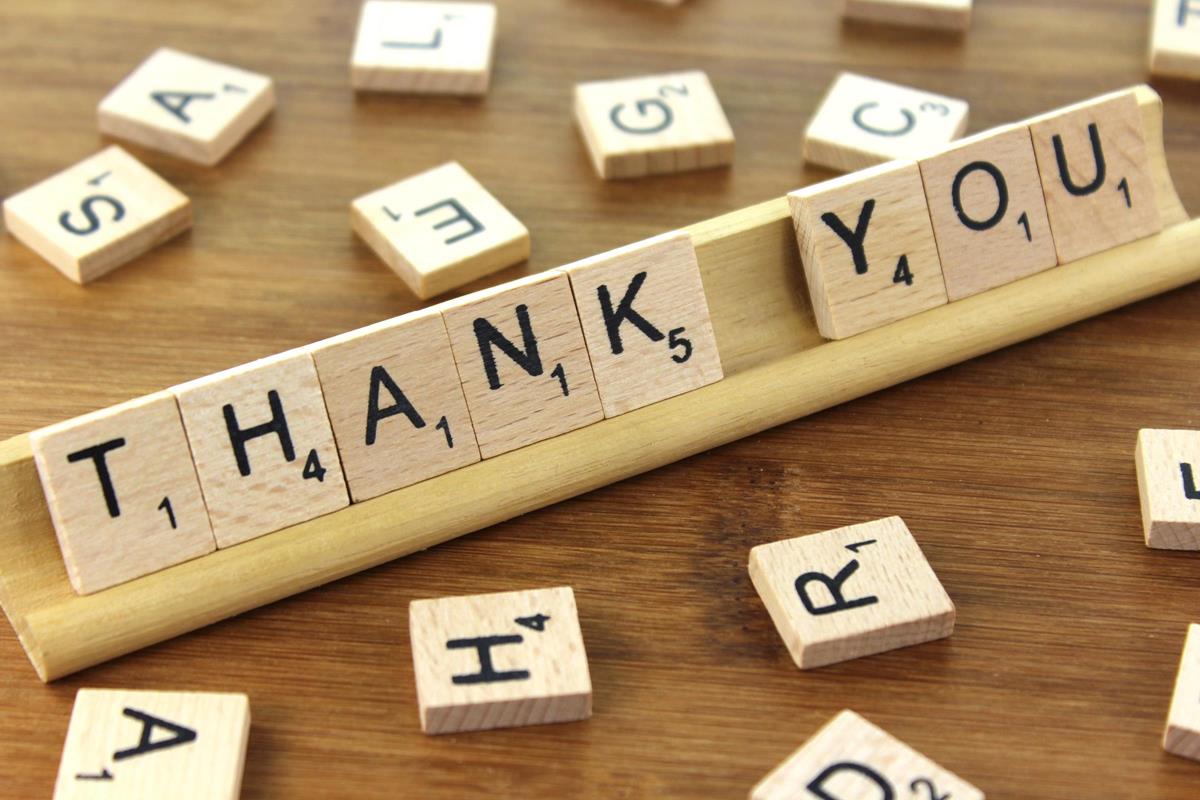 May 17, 2022